6x2+2
9x3+3
6x+3
6
6x2+3
For a differentiable function F(x), F’(a) = 0 implies
F(x) has a horizontal tangent line at x=a.
F(x) changes from increasing to decreasing or vice versa at x=a.
Both A and B
Neither A nor B.
The derivative of a sum is the sum of derivatives.
True
False
The derivative of a product is the product of derivatives.
True
False
2f’(x)
2f(x)
2
2f(x)f’(x)
F’(x)G’(x)H’(x)
F’(x)G(x)H(x)
F’(x)[G(x)H(x) + G’(x)H(x)+H(x)G’(x)]
F(x)[G’(x)+H’(x)]
None of the above
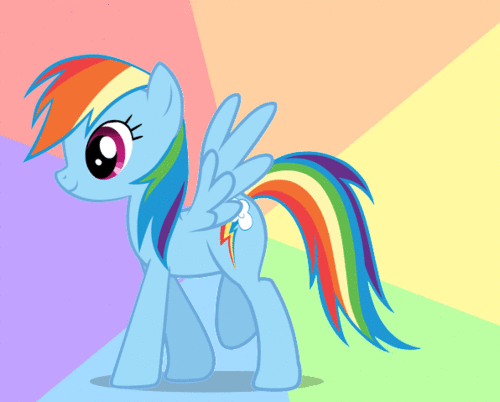